Week 9
Regression Example
Get internet usage data from kaggle
inter = pd.read_csv('internet.csv')
inter.dropna(inplace=True)
seaborn.pairplot(inter)
plt.show()
Regression Example
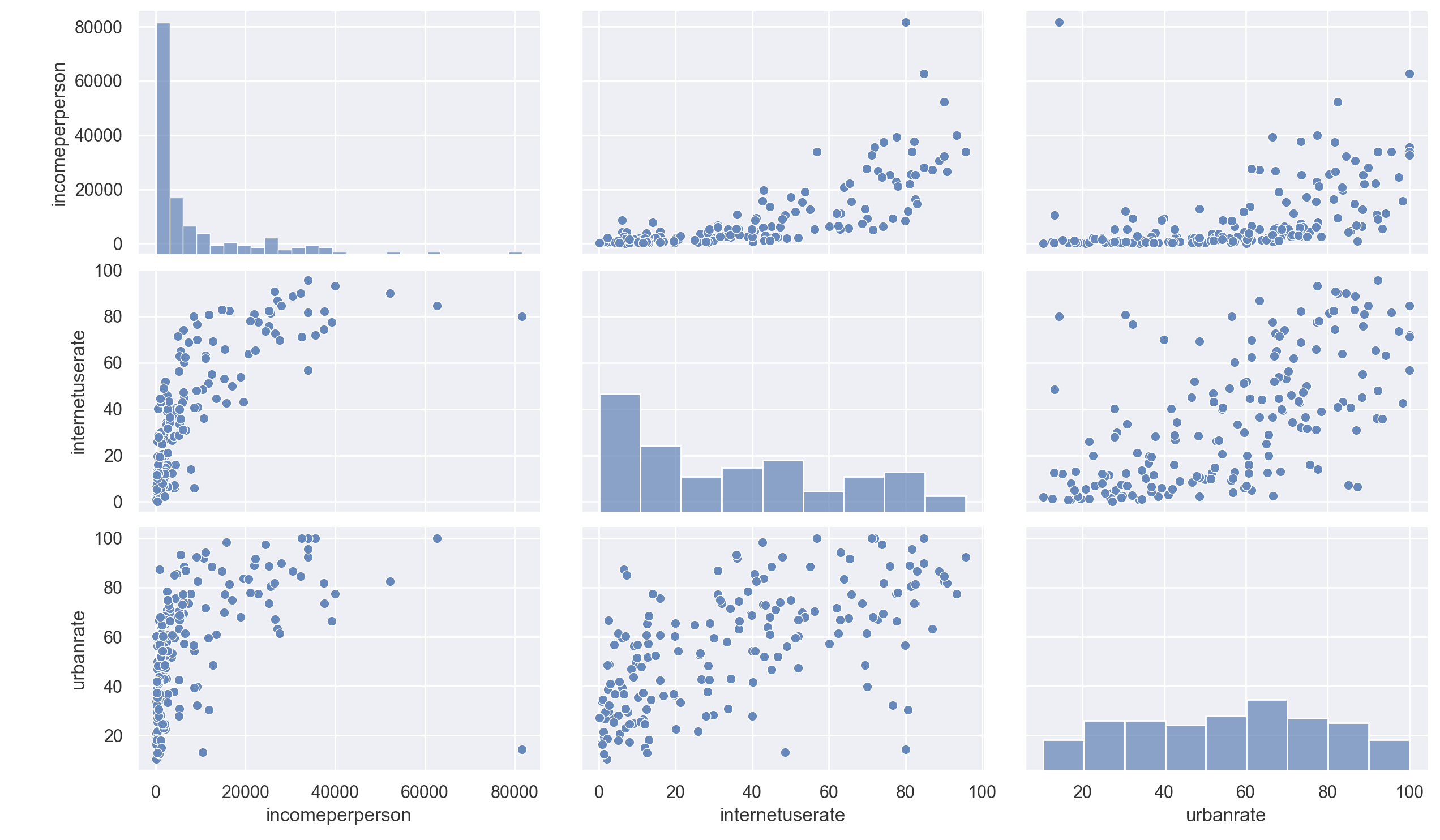 Regression Example
Most prominent is the relation income —> internet use
But this is definitely not linear
Try out square-root and cubic-root
inter['sqr'] = inter.incomeperperson**0.5
inter['cr'] = inter.incomeperperson**(1/3)
Regression Example
We try out different models
model = ols('internetuserate ~ incomeperperson + sqr + cr ', inter).fit()
print(model.summary())
a, b1, b2, b3 = (model.params)
Regression Example
With all data
model = ols('internetuserate ~ incomeperperson + sqr + cr + urbanrate', inter).fit()
print(model.summary())
print(model.params)
a, b1, b2, b3, c = (model.params)
print('b1', b1, b1*inter.incomeperperson.std()/inter.internetuserate.std())
print('b2', b2, b2*inter.sqr.std()/inter.internetuserate.std())
print('b3', b3, b3*inter.cr.std()/inter.internetuserate.std())
print('c', c, c*inter.urbanrate.std()/inter.internetuserate.std())
Regression Example
We look at the change of  and the relative slopes to decide that 



only first and second variable (income and square-root of income) are important
b1 -0.0014352058731803116 -0.6401231587766388
b2 0.7060138860595546 1.4177729717900212
b3 0.07024055095535309 0.021435848641083485
c 0.04632491019563843 0.03902714038562757
Regression Example
We fit the model and obtain the parameters


We create an interval and add a prediction column to the data frame
a -5.853396168966507
b1 -0.001557898847916358 -0.6948460497676745
b2 0.7546950130884635 1.5155313693239216
x = np.linspace(0, np.max(inter.incomeperperson),101)
pred =a+b1*x+b2*x**(1/2)
Regression Example
And then display the result
plt.plot(inter.incomeperperson, inter.internetuserate, '.r')
plt.plot(x, pred , 'b-')
plt.xlabel('Income Per Person ($ p.a.)')
plt.ylabel('Internet Use Rate (%)')
plt.title=('Internet Usage')
plt.show()
Regression Examples
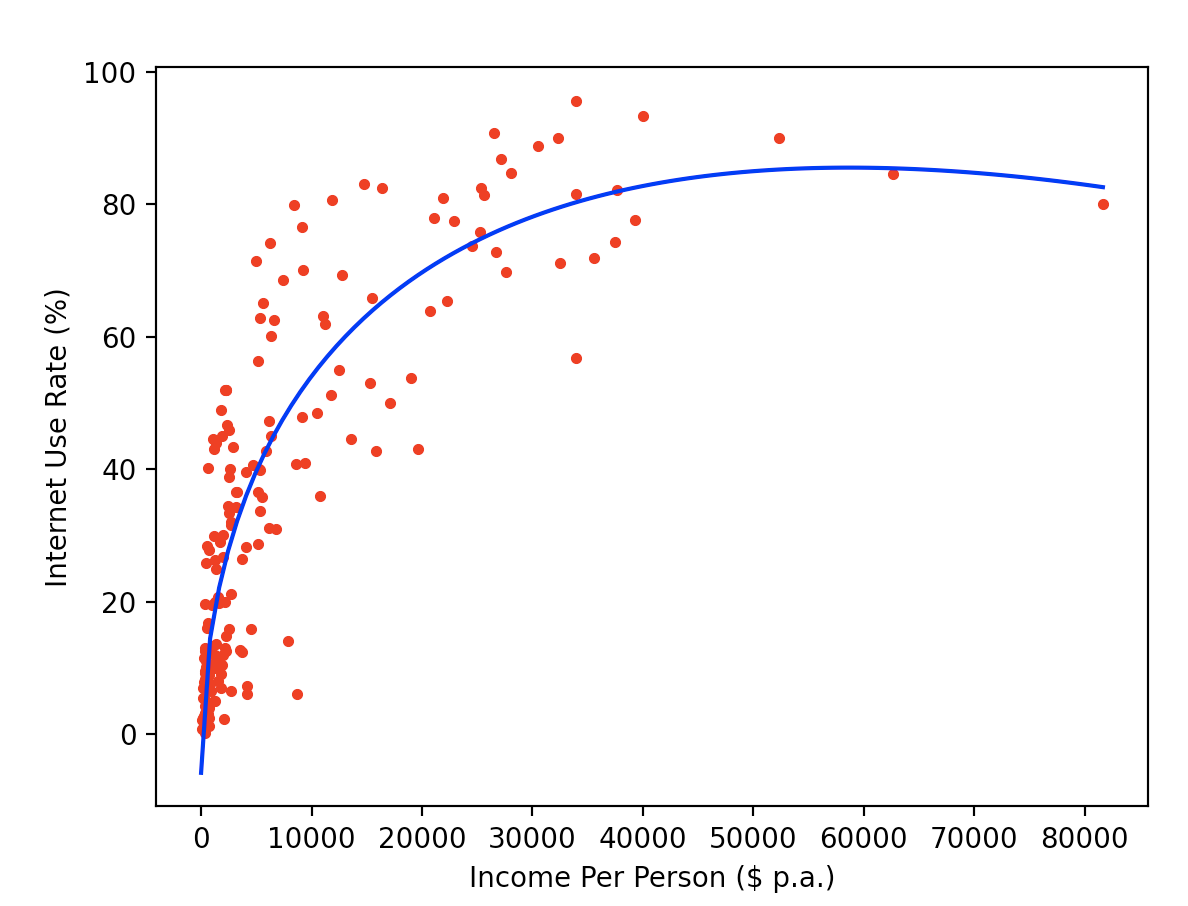 Regression Example
Criticizing the model:
We predict for high income countries, that internet usage goes down
This is somewhat counterintuitive and based on a couple of outliers.
Regular Expression and Web Scraping
Important Preliminaries
On your own machine:
Install pip3 (the python 3 version)
You can invoke pip3 also by python3 -m pip
Then install a number of packages:
beautifulsoup4
sudo python3 -m pip install beautifulsoup4
requests
Scraping and Crawling
Both involve automatic ('bot') access to a web-site
Crawling tries to find and process all the information on all pages of the website
Typically used by search engines
Scraping 
Used to obtain data contained in certain web-pages
Legal and Ethical Issues
Web-scrapping is sometimes considered a threat
Because it creates real problems
Because it accesses data for use against the business interests of the web service provider
Legal and Ethical Issues
Web-scraping can run afoul of:
Existing and future laws
In the US: 
Computer Fraud and Abuse Act, Digital Millennium Copyright Act, 
Terms of Use / Breach of Contract e.g. those in robots.txt
Copyright
...
Legal and Ethical Issues
robots.txt  gives conditions for automatic crawling

No crawling:

All crawling allowed: 

Block twitbot from crawling the indicated directory
User-agent: * 
Disallow: /
User-agent: * 
Disallow:
User-agent: twitbot 
Disallow: /mysecrets/
Legal and Ethical Issues
robots.txt
Needs to be called that (not Robots.txt)
Needs to be placed in the top-level of the hierarchy
needs to be publicly available
subdomains will have to use separate robots files
Can be used to provide a sitemap for crawlers (so that search engines will show your content)
Sitemap: https://www.mysite.com/sitemap.xml
Legal and Ethical Issues
Aggressive scraping (and crawling) can become a Denial of Service Attack
Server busy to answer scraping demands and cannot serve other traffic
robots.txt can specify a desired back-off interval
In general: do not access web-pages on a site without an interval of at least 10 seconds
Legal and Ethical Issues
Many sites provide APIs in order to allow users to make bulk-downloads of data
This usually means they do not want to have their site scraped, so they offer a simpler alternative
Legal and Ethical Issues
Raw data is not protected by copy-right
Exceptions can arise when scraping is used to obtain the same functionality as the original site
Scraping needs to be done at a low level of intensity
Using an agent that sends identifying information with each request is useful
Security pouring over logs can be put at ease with an explanation
Legal and Ethical Issues
Websites are free to ban robots by using a black-list for IP addresses
Commercial crawling solutions exists that circumvent banning
Imitate human user behavior
Use many different IP addresses
Automatic throttling of requests
The need and the existence of these automated crawlers show that:
Scraping is in a legal and ethical gray-zone
Techniques
To download data from a website and prepare it for processing
We need to access the website
We need to find the data on the website and put it into a structure we can use
Before we code, we need to first understand the source of the website
After we obtained the data, we need to store it in a reasonable format
Understanding Web Sites
Access the target website
Use the developer tools or view the source
Browser dependent
Understanding Web Sites
Milwaukee police maintains a website with current call data
https://itmdapps.milwaukee.gov/MPDCallData/
Goal is to download this data
Use the "Show Source Functionality" of your browser on the website
Understanding Web Sites
<!DOCTYPE HTML>

<html>

<head>
    <title>Milwaukee Police Department: Call for Service</title>
    <meta http-equiv='X-UA-Compatible' content='IE=edge'>
    <meta name='viewport' content='width=device-width, initial-scale=1'>
    <link rel='stylesheet' href='/ItmdScripts/css/redesign.css' type='text/css'/>
    <link rel='stylesheet' href='/ItmdScripts/css/city-various.css' type='text/css'/>
    <script src='/ItmdScripts/js/jquery.min.js'></script>
    <script src='/ItmdScripts/js/message.js'></script>
    <script src='/ItmdScripts/js/mil-default.js'></script>
</head>
<body>
    <div id='bg-div'>
        <div data-role='page' class='main'>
            <div data-role='header' class='redesign-header'>
                <a id='lnk-citylogo' href='http://city.milwaukee.gov'>
                    <img alt='City of Milwaukee' src='//itmdapps.milwaukee.gov/templates/2014/city2013_logo.png'/>
                </a>
                <div class='city-title'>Official Website of the City of Milwaukee</div>
                <div id='city-navbar-div'>
                    <div style='position: relative'>
Understanding Web Sites
Identify the data that we would like to extract
In this case, data in a table
<tr style='border-style: none; border-collapse: collapse;'>
                            <td style='border: 1px solid black; border-collapse: collapse;'>201731019</td>
                            <td style='border: 1px solid black; border-collapse: collapse;'>06/21/2020 11:54:25 AM</td>
                            <td style='border: 1px solid black; border-collapse: collapse;'>6000 W SILVER SPRING DR,MKE</td>
                            <td style='border: 1px solid black; border-collapse: collapse; text-align: center;'>4</td>
                            <td style='border: 1px solid black; border-collapse: collapse;'>PATROL</td>
                            <td style='border: 1px solid black; border-collapse: collapse;'>Assignment Completed</td>
                        </tr>
Understanding Websites
Before we start downloading websites, let's first understand them
Each web browser has a way to view the source of a website
On Chrome, use Developer -> View Source
Easiest tool for web development
Accessing Web Sites
Selenium: Module for automatic web application tests
Automatically click links, pretend to be a certain browser, etc
Useful when data is accessed after ajax requests
Needs some downloads
Accessing a Web Site
Scrapy:
Framework to run scraping and web crawling
Developed by web-aggregation and e-commerce company Mydeco
Maintained by Scrapinghub
Interlaced with a commercial offering
Accessing websites
Requests
Simple and basic translator for making url requests
r = requests.get(address)
Variable r.content now contains the contents of the web page (as a binary string)
Variable r.text contains the contents as a string
Requests will guess the encoding
But you can set the encoding with 
response.encoding = 'utf-8'
Accessing websites
Requests
Can use r.headers to obtain a dictionary-like object with various header values
Can use query string in requests:
Example:
requests.get('https://api.github.com/search/rep',
            params=[('q', 'requests+language:python')])
requests.put('https://httpbin.org/put', data={'key':'value'})
Accessing Websites
Use regular expression (just a little bit)
Use beautiful soup (html parser)
Use requests
Regular Expressions
Python
Why
A frequent programming task is “filtering”
Retain only those records that fit a certain pattern
Typical part of big data and analytics applications
Example for text processing
Why
Whenever you deal with text processing
Think about whether you want to use regular expressions
Why
Regular Expressions are a theoretical concept that is well understood
Many programming languages have a module for regular expressions 
Usually, very similar syntax and semantics
We can use ad hoc solutions, but regular expressions are almost always faster
How
Usually, we want to compile a regular expression
This allows for faster scanning
Compilation cost time
But usually amortized very quickly
Python regular expressions are in module re
Use p=re.compile('?')
Where the question mark is the search string
How
A Python regular expression is a string that defines the search
The string is compiled
After compilation, a match, search, or findall is performed on all strings
The output is None if the regular expression is not matched
Otherwise, depending on the function, it provides the parts of the string that match
A first example
In a regular expression, most characters match themselves
Unless they are “meta-characters” such as *, \, ^
E.G.: Find all lines in “alice.txt” with a double hyphen
Regular expression is  '--' 
Read in all lines of the text file, find the ones that match
Need to use search, because match only matches at the beginning of a string
A first example
import re

p = re.compile('--')

def match1():
    with open("alice.txt") as infile:
        line_count = 0
        for line in infile:
            line_count+=1
            line = line.strip()
            if p.search(line):
                print(line_count, line)
Import re
Compile the regular expression


Match lines with .search()
Using raw strings
A raw string is a string preceeded with a letter r:
print(r'Hello World')
The difference to a normal string is that the escape character always means the escape character itself.
print(r'\tHello') prints out \tHello
print('\tHello') prints out Hello after a tab.
This can be very useful because we might on occasion have to escape the escape character several times.
Matching
Characters are the easiest to match
Find all words in lawler.txt (a large list of English words) with a double  “oo”
Just change the expression
import re

p = re.compile('oo')

def match1():
    with open("lawler.txt") as infile:
        line_count = 0
        for line in infile:
            line_count+=1
            line = line.strip()
            if p.search(line):
                print(line_count, line)
Matching
Letters and numbers match themselves
But are case sensitive
Punctuation marks often mean something else.
Matching
Square brackets [ ] mean that any of the enclosed characters will do
Example:   [ab]  means either 'a' or 'b'
Square brackets can contain a range
Example: [0-5]  means either 0, 1, 2, 3, 4, or 5
A caret  ^  means negation
Example: [^a-d] means neither 'a', 'b', 'c', nor 'd'
Self Test
Find all lines in a file that have a double 'e'
Self Test Solution
import re

p = re.compile(r'ee')

def match_ee(filename):
    with open(filename) as infile:
        for line in infile:
            if p.search(line):
                print(line.strip())
Self Test 2
Find all lines in a file that have a double-'ee' followed by a letter between 'l' (el) and 'n'
Self Test 2 Solution
The only difference is in the regular expressions where
we have now a range of letters.
import re

p = re.compile(r'ee[l-m]')

def match_ee(filename):
    with open(filename) as infile:
        for line in infile:
            if p.search(line):
                print(line.strip())
Matching: Wild Cards
Wild Card Characters
The simplest wild card character is the period / dot: “.”
It matches any single character, but not a new line
Example: Find all English words using Lawler.txt that have a patterns of an “a” followed by another letter followed by “a”
Solution: Use      p = re.compile('a.a')
Matching: Wild Cards
If you want to use the literal dot '.' you need to escape it with a backslash
Example: To match “temp.txt” you can use 't...\.txt'
This matches any file name that starts with a t, has three characters afterwards, then a period, and then txt.
Matching: Repetitions
The asterisks repeats the previous character zero or more times
Example:  '\.[a-z]*' looks for a period, followed by any number of small letters, but will also match the simple string '.'
The plus sign repeats the previous character one or more times.
Example: 'uni[a-z]+y' matches a string that starts with 'uni'  followed by at least one small letter and terminating with 'y'
This is difficult to read, as the + looks like an operation
Matching: Repetitions
Braces (curly brackets) can be used to specify the exact number of repetitions
'a{1:4}' means one, two, three, or four letters 'a'
'a{4:4}' means exactly four letters 'a'
Self Test
Print all file names in a directory that look like a Python file.  
Notice that ".py"  is not a valid Python file.  There must be something before the dot.
Self Test Solution
def get_python(dir_name):
    python = re.compile('.+\\.py')
    lista = os.listdir(dir_name)
    for name in lista:
        if python.match(name):
            print(name)
Matching
\w  stands for any letter (small or capital) or any digit
\W stands for anything that is not a letter or a digit
Example:  Matching “n”+non-letter/digit+”t”

p = re.compile(’n\\Wt')
We need to double escape the backslash using normal Python strings
p = re.compile(r’n\Wt')
Or use a “raw string”  (with an “r” before the string)
In a raw string, the backslash is always a backslash
"Speak English!" said the Eaglet. "I don't know the meaning of half
They were indeed a queer-looking party that assembled on the bank
Matching
\s   means a white space, newline, tab
\S  means anything but a white space, newline, or tab
\d  matches a digit
\t   matches a tab
\r   matches a return
Regular Expression Functions
Once compiled a regular expression can be used with
match() matches at the beginning of the string and returns a match object or None
search() matches anywhere in the string and returns a match object or None
findall() matches anywhere in the string and does not return a match object
Match Objects
A match object has its own set of methods
group() returns the string matched by the regular expression
start()returns the starting position of the matched string
end()returns the ending position
span()returns a tuple containing the (start, end) positions of a match
Regular Expression Gotcha
Regular expression matching is greedy
Prefers to match as much of the string as it possibly can
Example:


Prints out
p3 = re.compile(r'.+\.py')
print( p3.search("This file, hello.py and this file world.py are python files"))
<re.Match object; span=(0, 42), match='This file, hello.py and this file world.py'>
Non-Greedy Matching
We can use the question mark qualifier to obtain a non-greedy match.
p = re.compile('o.+?o')
Finds all non-overlapping, minimal instances
Advanced Topics
In this module we only scratched the surface. 
There is excellent online documentation if you need more information
But this should be sufficient to do simple tasks such as data cleaning and web scraping
Webscraping with BeautifulSoup
Thomas Schwarz, SJ
Beautiful Soup
Module developed for parsing web-pages
Current version is called bs4
from bs4 import BeautifulSoup
Beautiful Soup Installation
Easy installation with pip
Just remember that you need to install it for the correct Python version
HTML in Five Minutes
HTML is a markup language
Tags   <  >  are used to delimit elements
HTML documents start out and end with an <html>          </html> tag
HTML documents consists of two parts:
Head:   <head>  </head>
Body:   <body>   </body>
Head:  Information on the page
Body: The page itself
HTML in Five Minutes
Basic html elements:
Text header <h1></h1>, ... <h6></h6>
Paragraphs <p></p>
Links <a> </a> anchors
Images <im>  </im>
Lists <ul>  <ol>
Dividers <div>
Spans <span>
HTML in Five Minutes
Often, tags have metadata embedded.
Example:
 <a href="https://tschwarz.mscs.mu.edu">Schwarz </a>
A link with a property href set
An ordered list using capital letters as numbers
<ol type = "A">
Beautiful Soup Parser
Start out by creating a Beautiful Soup object
Need to have a parser attached
Standard is the html parser
import requests
from bs4 import BeautifulSoup

r = requests.get(url)
soup = BeautifulSoup(r.content, 'html.parser')
Beautiful Soup Parser
We can use prettify( ) in order to find print out the contents of the beautiful soup obejct.
Step 1: Import the modules

Step 2: Scrape

Step 3: Display the contents
from bs4 import BeautifulSoup
from requests import get
def scrape():
    return get('https://tschwarz.mscs.mu.edu')
def display():
    soup = BeautifulSoup(scrape().content, 
            features = 'html.parser')
    print(soup.prettify())
Beautiful Soup Parser
The 'html.parser' comes with Python
There are a number of other parsers that can be installed
See the BeautifulSoup/bs4 documentation
BeautifulSoup Objects
An html tag defines an html element
We can access tag elements from within BeautifulSoup
The first tag element can be accessed just by using the tag
Example:  Getting the first li tag on my website:
import requests
from bs4 import BeautifulSoup

soup = BeautifulSoup(ts.content, 'html.parser')
print(soup.li)
Beautiful Soup Objects
HTML tags have names 
<a> (anchor) tag has name a
<p> (paragraph) tag has name p
HTML tags have attributes
class, id, style, ...
Beautiful Soup Objects
Getting the name of a tag:




We could actually change the name of a tag and thereby beautiful soup parse tree
import requests
from bs4 import BeautifulSoup

soup = BeautifulSoup(ts.content, 'html.parser')
li_tag = soup.li
print(li_tag.name)   # prints out   li
Beautiful Soup Objects
Getting attributes of a tag
In the example, the li - tag has an anchor inside. 
We can get to the anchor
The attributes are in a dictionary
Beautiful Soup Objects
Example
Prints out

Attributes are in a dictionary:


and accessible directly
print(li_tag.a)
<a class="tab_active" href="index.html" target="_self">Home</a>
>>> print(li_tag.a.attrs)
{'class': ['tab_active'], 'href': 'index.html', 
 'target': '_self'}
>>> print(li_tag.a['class'])
['tab_active']
Beautiful Soup Objects
To get to the text in a tag, use  .string
>>> print(li_tag.a.string)
Home
Searches in Beautiful Soup
To search within a BeatifulSoup object, we can use
find
Only finds first occurrence
find_all
Returns a list of occurrences
Searches in Beautiful Soup
Find can use
a tag , e.g. an anchor 

a text string or a regular expression
Careful: You are looking for the exact string.
soup.find('a')
soup.find(name = 'a')
>>> mke = soup.find(text = re.compile('Milwaukee'))
>>> mke
'Milwaukee Police Department: Call for Service'
>>> mke = soup.find(text = 'Milwaukee')
>>> print(mke)
None
Searches in Beautiful Soup
Find can use attributes of tags
Generic: Use attrs parameter with a dictionary
>>> footer = soup.find(attrs={'class' : "footer"})
>>> footer
<div class="footer" data-role="footer"><ul><li><a href="http://city.milwaukee.gov/Mayor">Mayor Tom Barrett</a></li><li><a href="http://city.milwaukee.gov/CommonCouncil">Common Council</a></li></ul><ul><li><a ...
Searches in Beautiful Soup
Can use find with a function
Function is boolean, i.e. returns True or False
Searches in Beautiful Soup
find_all works like find, but returns a list of results
In addition, limit=n  limits the list to the first results
Case Study: MPD
Go to https://itmdapps.milwaukee.gov/MPDCallData/ and save the file
We do not want to upset the police
Case Study: MPD
First, we use beautiful soup to show us the file:




This is just a nicer version of the html file
The call data is in a single table
def prob3():
    with open('mpd.html') as mpd:
        soup = BeautifulSoup(mpd, 'html.parser')
        print(soup.prettify())
Case Study: MPD
Now let's find all tables:  Look for tr
def prob4():
    with open('mpd.html') as mpd:
        soup = BeautifulSoup(mpd, 'html.parser')
        results = soup.find_all('tr')
        for item in results:
            print('an item:')
            print(item)
            print()
Case Study: MPD
This gives us lots of tables, some belonging to navigation and some belonging to what we are looking for




The good stuff is the third item in the list
an item:
<tr style="border-style: none; border-collapse: collapse;">
<td style="border: 1px solid black; border-collapse: collapse;">201731676</td>
<td style="border: 1px solid black; border-collapse: collapse;">06/21/2020 04:56:37 PM</td>
<td style="border: 1px solid black; border-collapse: collapse;">2423 S 6TH ST,MKE</td>
<td style="border: 1px solid black; border-collapse: collapse; text-align: center;">2</td>
<td style="border: 1px solid black; border-collapse: collapse;">TRBL W/SUBJ</td>
<td style="border: 1px solid black; border-collapse: collapse;">Advised</td>
</tr>
Case Study: MPD
First, let's restrict ourselves to the good stuff
def prob5():
    with open('mpd.html') as mpd:
        soup = BeautifulSoup(mpd, 'html.parser')
        results = soup.find_all('tr')[2:]  #use slicing 
        return results
Case Study: MPD
Then inside these results, let's look for the columns (td)
def prob6():
    with open('mpd.html') as mpd:
        soup = BeautifulSoup(mpd, 'html.parser')
        results = soup.find_all('tr')[1:]
        for r in results:
            print('\n')
            for e in r.find_all('td'):
                print(e)
Case Study: MPD
Now we can take out the contents
Strategy:
For each row create a dictionary
Use 


to parse the date time
from dateutil.parser import parse
Case Study: MPD
def prob7():
    findall = [ ]
    with open('mpd.html') as mpd:
        soup = BeautifulSoup(mpd, 'html.parser')
        results = soup.find_all('tr')[2:]
        for r in results:
            entries = [e.contents[0] for e in r.find_all('td')]
            datetime = parse(entries[1])
            dicti = { 'id': entries[0],
                      'datetime': datetime,
                      'address': entries[2],
                      'district': entries[3],
                      'descr': entries[4],
                      'status': entries[5]}
            findall.append(dicti)
    return findall
Case Study: MPD
Finally, can create a data frame
data = pd.DataFrame(prob7())
>>> data.head()
          id            datetime  ...           descr                status
0  201731692 2020-06-21 17:04:39  ...  TRAFFIC HAZARD  Assignment Completed
1  201731630 2020-06-21 17:03:42  ...         ACC PDO   Service in Progress
2  201731573 2020-06-21 17:03:09  ...  FAMILY TROUBLE               Advised
3  201731601 2020-06-21 17:02:26  ...          THREAT   Service in Progress
4  201731683 2020-06-21 17:02:05  ...          ACC PI   Service in Progress
Case Study: Finding Links
Let's use request in order to do some web-navigation
Target is my web-site:
https://tschwarz.mscs.mu.edu/Classes/
We just beat up on this one
Case Study: Finding Links
First step:
Store addresses in global constant
Use the class Gl trick
class Gl:
    site = 'https://tschwarz.mscs.mu.edu/Classes'
    file = 'classes.html'
    regex_headers = re.compile(r'<h.>.*?</h.>')
    regex_links = re.compile(r'href=".*?"')
    regex_div = re.compile(r'<div.*?>')
Case Study: Finding Links
Second step:
Download the page
def get_links(site=Gl.site, file=Gl.file):
    webpage = requests.get('/'.join([site, file])).text
Case Study: Finding Links
Third step:
Find all links
Links use the <a href = … > construct
class Gl:
    regex_links = re.compile(r'href=".*?"')
Case Study: Finding Links
Third step:
This will give us exactly the links as a list
['href="../style.css"', 'href="../style_extra.css"', 'href="../index.html"', 'href="../cv.html"', 'href="publications.html"', 'href="classes.html"', 'href="PDS/index.html"', 'href="Algo2020/index.html"', 'href="AlgoF2020/index.html"', 'href="PDS/index.html"', 'href="Ahmedabad2019/Python.html"', 'href="Ahmedabad2019/index.html"', 'href="Mumbai2019/index.html"', 'href="Mumbai2020/index.html"', 'href="AhmedabadDataAtScale/index.html"', 'href="COSC1010F2019/index.html"', 'href="COSC1010/index.html"', 'href="Algorithms/index.html"', 'href="DataAtScale/index.html"']
Case Study: Finding Links
We cut out the beginning 'html="' and the ending '"'
def get_links(site=Gl.site, file=Gl.file):
    webpage = requests.get('/'.join([site, file])).text
    lista = Gl.regex_links.findall(webpage)
    for element in lista:
        element = element[6:-1]
        print(site+'/'+element)
Case Study: Finding Links
We could now add all of the resulting websites into a list
Which we then could crawl, if we wanted to
def get_links(site=Gl.site, file=Gl.file):
    webpage = requests.get('/'.join([site, file])).text
    lista = Gl.regex_links.findall(webpage)
    result = [ ]
    for element in lista:
        element = element[6:-1]
        result.append(site+'/'+element)
    return result
Case Study:
Downloading images from a web-site
Google has an API googlesearch that allows you to find addresses of pages with a query
Used this to obtain a random target
Please be nice and find a different target because they might be paying per access to page
Case Study:
Downloading images from a web-site
Import the tools of the trade and set the target url
from bs4 import BeautifulSoup
import requests
import urllib.request

url = "http://thehibbitts.net/troy/photo/birds/sandhill_crane.htm"
Case Study:
Downloading images from a web-site
Use beautiful soup in order to find all instances of an img tag:
url = "http://thehibbitts.net/troy/photo/birds/sandhill_crane.htm"
response = requests.get(url)
soup = BeautifulSoup(response.text, "html.parser")
aas = soup.find_all("img")
Case Study:
Downloading images from a web-site
>>> aas
[<img height="600" src="sandhill.cranes.tx.archer.17.1.3956.jpg" width="900"/>, <img height="600" src="sandhill.cranes.tx.archer.17.1.3986.jpg" width="900"/>, <img height="600" src="sandhill.cranes.tx.archer.17.1.3997.jpg" width="900"/>, <img height="558" src="sandhill.crane.mi.delta.16.1.0145.jpg" width="834"/>, <img height="558" src="sandhill.crane.mi.delta.16.1.0139.jpg" width="834"/>, <img height="600" src="sandhill.cranes.wi.jackson.13.1.0095.jpg" width="900"/>, <img height="600" src="sandhill.cranes.wi.jackson.13.1.0086.jpg" width="900"/>, <img border="0" height="555" src="sandhill.cranes.tx.uvalde.10.1a.jpg" width="835"/>, <img border="0" height="554" src="sandhill.cranes.tx.uvalde.10.1b.jpg" width="834"/>, <img border="0" height="554" src="sandhill.cranes.tx.uvalde.10.1c.jpg" width="834"/>, <img border="0" height="602" src="sandhill.cranes.tx.uvalde.07.1a1.jpg" width="837"/>, <img border="0" height="577" src="sandhill.cranes.tx.uvalde.07.1a.jpg" width="838"/>]
Case Study:
Downloading images from a web-site
Convert them to strings and divide them into components
Then extract the url
for line in aas:
    line = str(line)
    components = line.split()
    for component in components:
        if component.startswith('src'):
            image_url = component[5:-1]
Case Study:
Downloading images from a web-site
Then get the image and save it as a file under the same name
imurl = "http://thehibbitts.net/troy/photo/birds/"+image_url
            image = requests.get(imurl).content
            with open(image_url, 'wb') as file:
                file.write(image)
Case Study:
Downloading images from a web-site
Result:
You downloaded all the images
Summary
If data is published on the web:
First, see whether the data is available through an API
Administrators get annoyed if people scrape unnecessarily
If data is available only as html data:
Be careful in making large number of requests.
This can get you banned / blacklisted
You might get a complaint from the legal department
Which is usually not valid unless you exploit for commercial nature